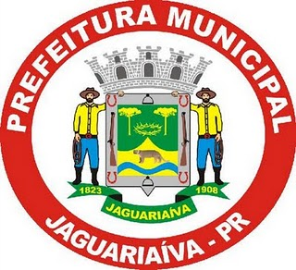 MUNICÍPIO DE JAGUARIAÍVA
Secretaria Municipal de Finanças e Planejamento
I Quadrimestre de 2024
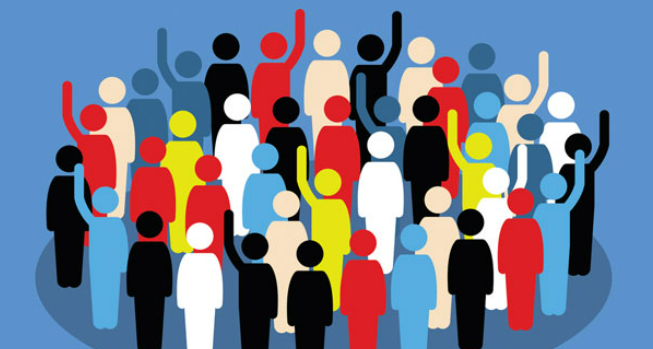 Bruna Silva Miranda Zivigicoski
Secretária Municipal de Finanças e Planejamento

Sandro Paulo Carneiro
Contador Municipal

Edson da Silva Naizer
Controle Interno
METAS FISCAIS
A Lei de Responsabilidade Fiscal (LRF) foi implementada para estabelecer normas que regem as finanças públicas, visando responsabilizar a gestão fiscal. Apresentando-se como um conjunto de regras dispersas, a LRF busca evitar comprometimentos prejudiciais à Administração Pública nas áreas financeira e orçamentária. Um dos mecanismos destacados é a realização de audiências públicas para avaliação de metas fiscais, promovendo transparência, participação cidadã e prestação de contas mais aberta e democrática. Assim, a LRF não apenas exige responsabilidade individual do gestor, mas também enfatiza a importância da transparência e participação social na condução das finanças públicas.
PLANEJAMENTO
É o grande princípio da Lei de Responsabilidade Fiscal. A Lei 4.320/64, em seu Artigo 48, alínea b, define como necessário: MANTER, DURANTE O EXERCÍCIO, NA MEDIDA DO POSSÍVEL, O EQUILÍBRIO ENTRE A RECEITA ARRECADADA E A DESPESA REALIZADA, DE MODO A REDUZIR AO MÍNIMO EVENTUAIS INSUFICIÊNCIAS DE TESOURARIA.
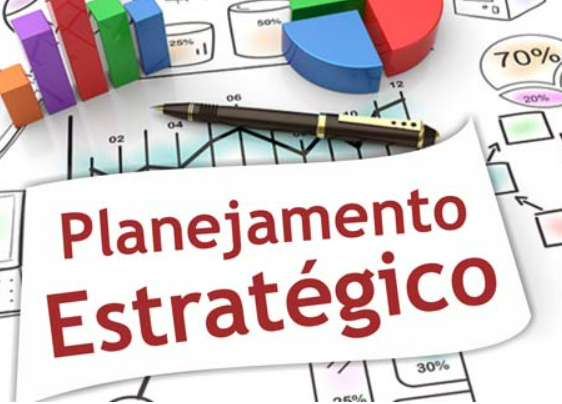 RECEITA POR CATEGORIA ECONÔMICA
Nota: Anexo Consolidado
PRINCIPAIS RECEITAS TRIBUTÁRIAS
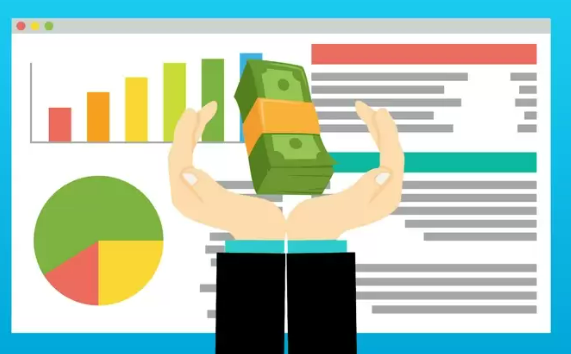 TRANSFERÊNCIAS
 CORRENTES
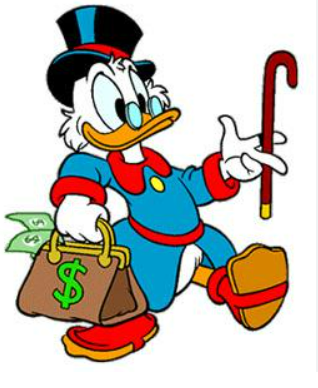 Nota: Principais receitas transf. correntes
TRANSFERÊNCIAS
 CORRENTES
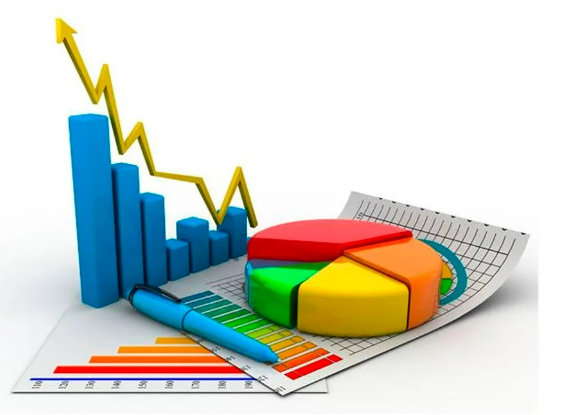 Nota: Principais receitas transf. correntes
Comparativo Receita x Despesa
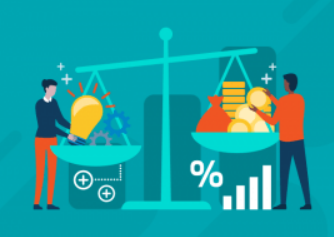 DESPESA PÚBLICA
É um termo utilizado na área de finanças públicas para descrever os gastos realizados pelos entes governamentais, como governos municipais, estaduais e federais, bem como por outras entidades públicas. Esses gastos são destinados a atender às necessidades coletivas da sociedade e são autorizados por leis orçamentárias.
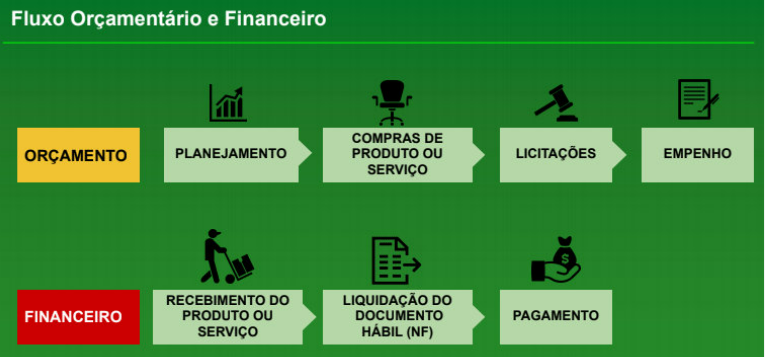 DESPESA POR CATEGORIA ECONÔMICA
Nota: Anexo Consolidado
DESPESAS POR SECRETARIAS
DESPESAS POR SECRETARIAS
DESPESAS POR SECRETARIAS
DESPESAS
DESPESAS COM PESSOAL

	De acordo com o disposto no Art.18º  da Lei de Responsabilidade Fiscal:
“Para os efeitos desta Lei Complementar, entende-se como despesa total com pessoal: o somatório dos gastos do ente da Federação com os ativos, os inativos e os pensionistas, relativos a mandatos eletivos, cargos, funções ou empregos, civis, militares e de membros de Poder, com quaisquer espécies remuneratórias, tais como vencimentos e vantagens, fixas e variáveis, subsídios, proventos da aposentadoria, reformas e pensões, inclusive adicionais, gratificações, horas extras e vantagens pessoais de qualquer natureza, bem como encargos sociais e contribuições recolhidas pelo ente às entidades de previdência”.
Comportamento da RCL X DESPESA COM PESSOAL
Limite Máximo     -    54%
Limite Prudencial - 51,30%
Até 30 de Abril de 2024     -  42,78%
Nota: Anexo Não ConsolidadoContabilidade em fase de fechamento.
DESPESA COM PESSOAL ACUMULADA
Nota: Anexo Não Consolidado
DESPESAS COM FUNDEB AO MAGISTÉRIO
De acordo com o disposto no Art.7º da Lei Federal 9424/96, o recurso do FUNDEB obrigatoriamente no mínimo 70% deve ser direcionado em despesas com o Magistério (Remuneração e Vantagens Fixas, 13º Salário, Férias, Licenças Especiais, etc. e Encargos Previdenciários Patronais dos Professores, Diretores, Inspetores, Orientadores, etc.), junto às Escolas Municipais do Ensino Fundamental.
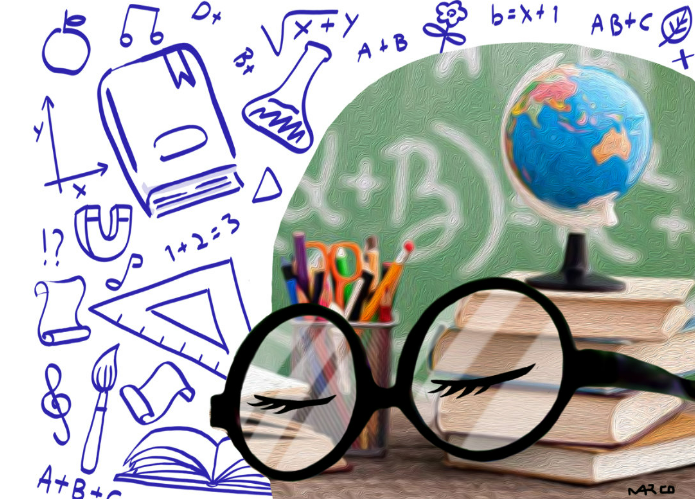 FUNDEB na remuneração do Magistério, gasto mínimo de 70%
	
 Até 30 de Abril de 2024    58,43%
DESPESAS COM EDUCAÇÃO
Nota: Contabilidade em fase de fechamento.
DESPESAS COM EDUCAÇÃO
O limite mínimo em despesas com educação é citado no Art. 212 da Constituição Federal:
     “A União aplicará, anualmente, nunca menos de dezoito, e os Estados, o Distrito Federal e os Municípios vinte e cinco por cento, no mínimo, da receita resultante de impostos, compreendida a proveniente de transferências, na manutenção e desenvolvimento do ensino”.
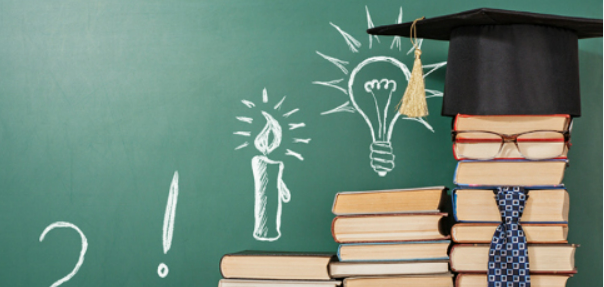 Índice ajustado de Aplicação no Ensino
(Mínimo de 25%)

	 Até 30 de Abril de 2024    19,96%
DESPESAS COM EDUCAÇÃO
Nota: Contabilidade em fase de fechamento.
DESPESAS COM SAÚDE
O Art. 77, Inciso III, do ADCT da Constituição Federal, dispõe: 
“Os recursos mínimos aplicados nas ações e serviços públicos de saúde serão equivalentes, no caso dos Municípios,  
15% (quinze por cento) 
do produto arrecadação dos impostos a que se refere o Art. 156 e 
dos recursos que tratam os arts. 158 e 159, Inciso I, alínea. B
 e parágrafo 3º.
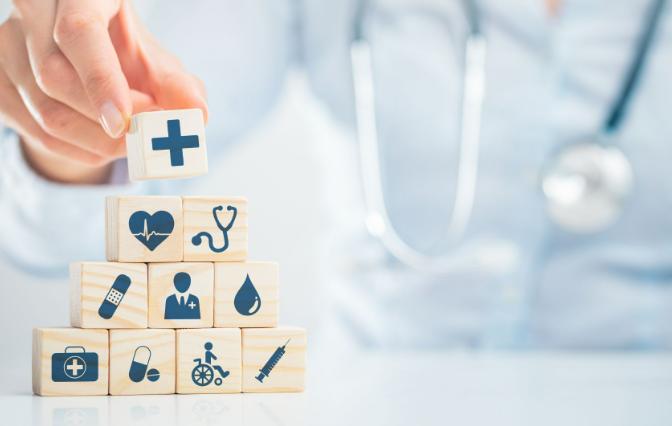 Índice ajustado de Aplicação na  SAÚDE

Até 30 de Abril de 2024    20,19%
DESPESAS COM SAÚDE
Nota: Contabilidade em fase de fechamento.
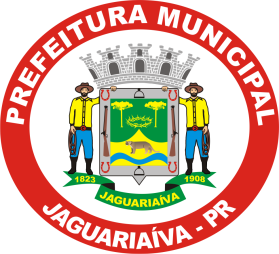 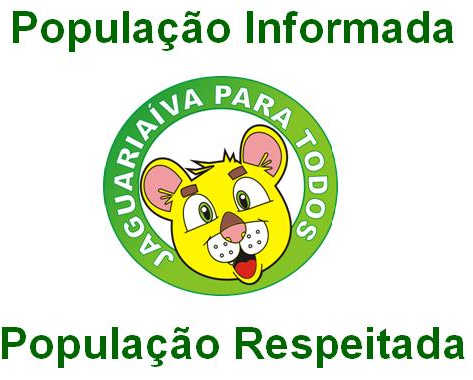 Obrigada a todos!

Para mais informações acessar o link              http://portal.jaguariaiva.pr.gov.br/transparencia/

PROGOV TCE	
Portal da Transparência